AŞÇILIK DALI
Tanımı: Mutfak araç-gereç ve ekipmanlarını kullanarak hijyen ve sanitasyon kurallarına uygun yiyecek üretimi yapma ve servise hazır hâle getirme yeterliklerini kazandırmaya yönelik eğitim ve öğretim verilen daldır. 
Amacı: Aşçılık mesleğinin yeterliklerine sahip meslek elemanları yetiştirmek amaçlanmaktadır.
AŞÇILIK DALI
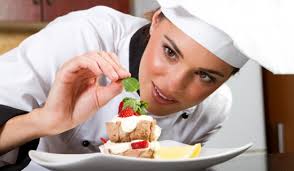 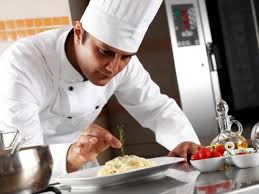 MUTFAK ATÖLYESİNDEN ÖRNEK UYGULAMALAR
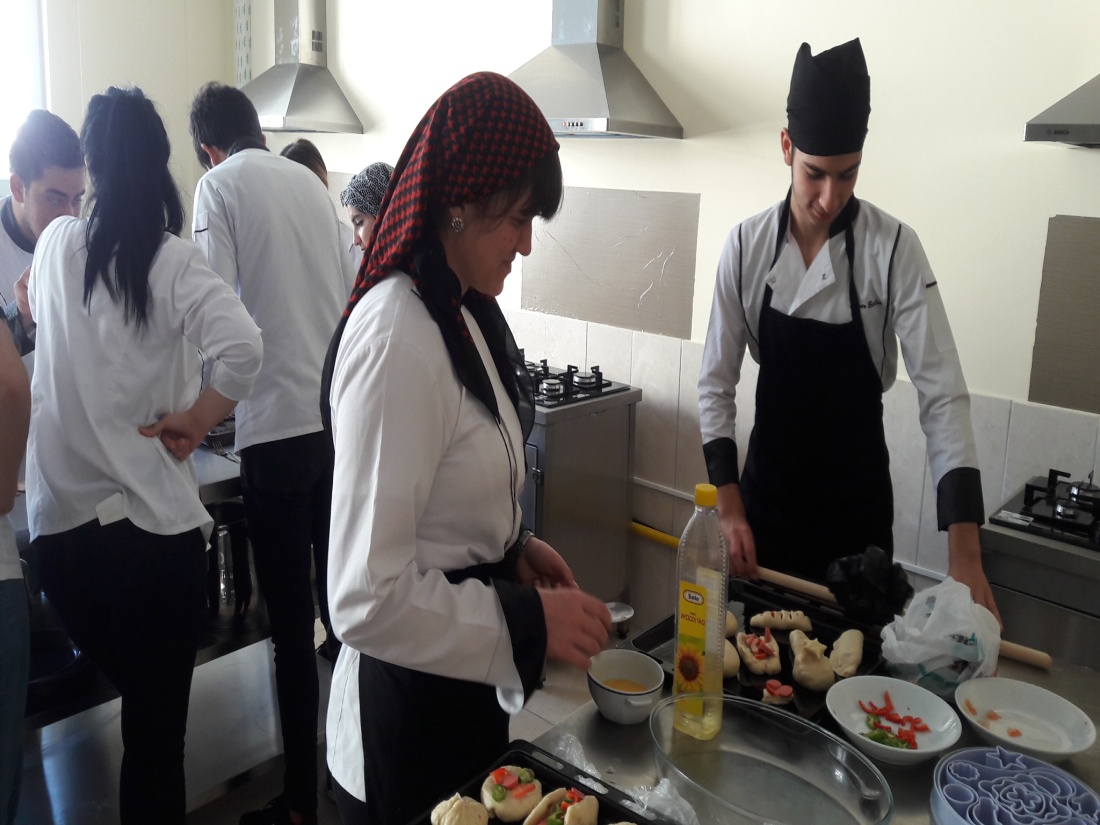 MUTFAK ATÖLYESİNDEN ÖRNEK UYGULAMALAR
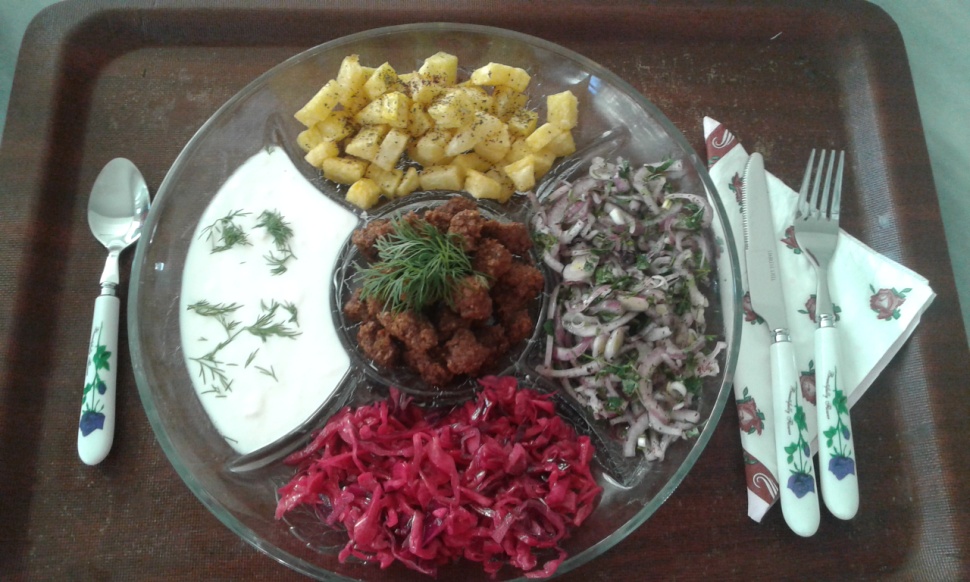 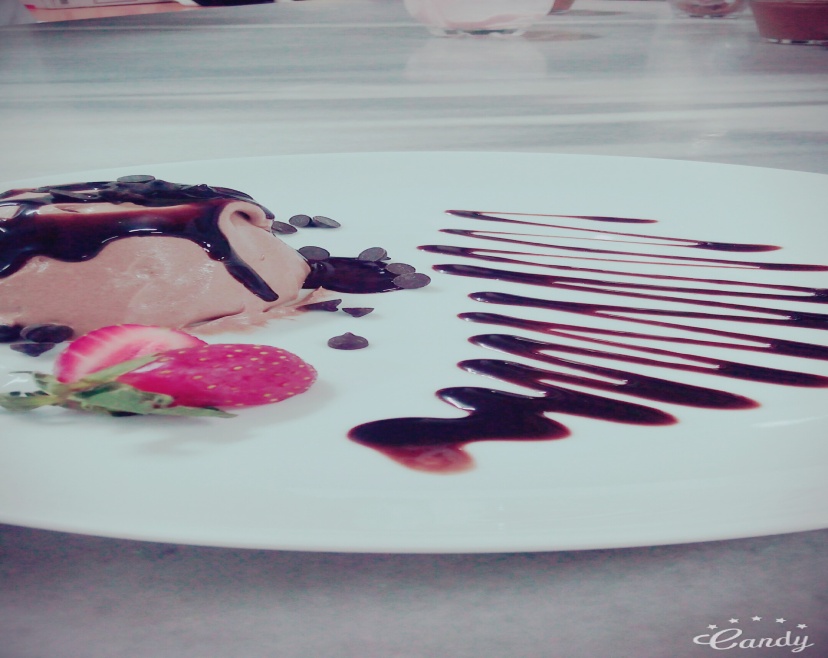